Nhiệt liệt chào mừng các thầy cô,các em học sinh
A. KHỞI ĐỘNG
Câu hỏi: Làm thế nào để mẹ của bạn An mua được vé máy bay đi công tác mà không cần đến phòng vé?
Câu hỏi: Những công việc có sử dụng internet?
X
X
X
X
X
BÀI 5: INTERNET
1. Internet
B.  HÌNH THÀNH KIẾN THỨC
CÂU HỎI
Câu 1: Em hiểu Internet là gì?
Câu 2: Muốn truy cập Internet thì máy tính của người sử dụng cần có gì?
Câu 3: Người sử dụng có thể làm được những gì khi truy cập Internet?
Câu 4: Em hãy kể tên một vài dịch vụ thông tin phổ biến trên Internet?
Câu 1: Em hiểu Internet là gì?
- Internet là mạng liên kết các mạng máy tính trên khắp thế giới.
Câu 2: Muốn truy cập Internet thì máy tính của người sử dụng cần có gì?
- Máy tính của người sử dụng cần có kết nối với Internet thông qua một nhà cung cấp dịch vụ Internet như Viettel, Mobiphone, …
Câu 3: Người sử dụng có thể làm những gì khi truy cập Internet và các dịch vụ trên Internet?
- Người sử dụng truy cập Internet để tìm kiếm, chia sẻ, lưu trữ và trao đổi thông tin
Câu 4: Em hãy kể tên một vài dịch vụ thông tin phổ biến trên Internet?
- Có nhiều dịch vụ thông tin khác nhau trên Internet: Dịch vụ WWW, tìm kiếm, thư điện tử, điện thoại, phát thanh, truyền hình, mạng xã hội,…
?Em hãy thay các số trong mỗi câu bằng một từ hoặc cụm từ thích hợp.
Mạng
Dịch vụ
Thông tin
Chia sẻ
Liên kết
a) Internet là mạng ......(1).......các .....(2)... máy tính trên khắp thế giới.
b) Người sử dụng truy cập Internet để tìm kiếm, ............(3).......... lưu trữ và trao đổi .........(4)..........
c) Có nhiều ...(5)..... thông tin khác nhau trên Internet
2. Đặc điểm Internet:
Theo em Internet có đặc điểm gì?
+ Tính toàn cầu 
+ Tính tương tác 
+ Tính dễ tiếp cận 
+ Tính không chủ sở hữu 
+ Tính cập nhật 
+ Tính lưu trữ
+ Tính đa dạng 
+ Tính ẩn danh
Câu hỏi: Inernet có những đặc điểm chính nào?
X
X
X
X
BÀI 5: INTERNET
1. Internet
2. Đặc điểm Internet
Đặc điểm chính của Internet gồm: 
	+ Tính toàn cầu
	+ Tính tương tác
	+ Tính dễ tiếp cận
	+ Tính không chủ sở hữu
C. LUYỆN TẬP
Câu 1: Em hãy chọn phương án đúng
Internet là mạng: 
A. Kết nối hai máy tính với nhau
B. Kết nối các máy tính trong một nước
C. Kết nối nhiều mạng máy tính trên phạm vi toàn cầu
D. Kết nối các máy tính trong một thành phố
Câu 2: Người dùng có thể tiếp cận và chia sẻ thông tin một cách nhanh chóng, tiện lợi, không phụ thuộc vào vị trí địa lý khi người dùng kết nối vào đâu?
A. Laptop
B. Máy tính
C. Mạng máy tính
D. Internet
C. LUYỆN TẬP
Câu 3: Để kết nối với Internet, máy tính phải được cài đặt và cung cấp dịch vụ bởi:
A. người quản trị mạng máy tính
B. người quản trị mạng xã hội
C. Nhà cung cấp dịch vụ Internet
D. một máy tính khác
Câu 4: Phát biểu nào sau đây không phải là đặc điểm của Internet?
A. Phạm vi hoạt động trên toàn cầu
B. Có nhiều dịch vụ đa dạng và phong phú
C. Không thuộc quyền sở hữu của ai
D. Thông tin chính xác tuyệt đối
C. LUYỆN TẬP
Câu 5: Ghép mỗi ô ở cột bên trái với một ô ở cột bên phải cho phù hợp:
D. VẬN DỤNG
Em đã sử dụng Internet cho việc học tập và giải trí như thế nào?
HƯỚNG DẪN VỀ NHÀ
Xem lại nội dung bài học
Trả lời câu hỏi: Trong các đặc điểm của Internet, em thích đặc điểm nào nhất? Vì sao?
Chuẩn bị nội dung mục 3: Một số lợi ích của Internet, tiết sau học tiếp.
3. Lợi ích Internet:
CÂU HỎI
Câu 1: Em thường truy cập vào Internet để làm những việc gì? 
  Câu 2: Internet có những lợi ích gì?
Câu 1: Em thường truy cập vào Internet để làm những việc gì?
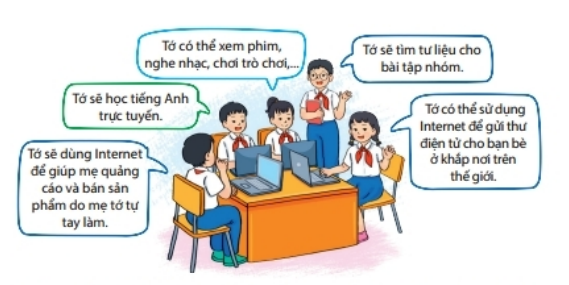 Câu 2: Lợi ích Internet: 
- Trao đổi thông tin một cách nhanh chóng, hiệu quả. 
+ Học tập và làm việc trực tuyến
+ Cung cấp nguồn tài liệu phong phú
+ Cung cấp các tiện ích phục vụ đời sống
+ Là phương tiện vui chơi, giải trí.
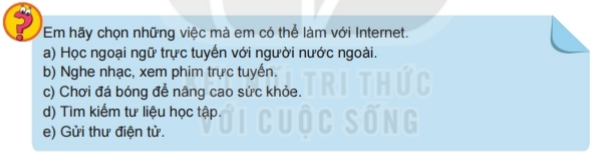 Đáp án: a, b, c, e
D. VẬN DỤNG
Câu hỏi: Em hãy giải thích tại sao Internet lại sử dụng rộng rãi và ngày càng phát triển?
Bởi vì :
+ Internet làm cho việc ứng dụng tin học ngày càng phổ biến, đa dạng và phát triển như điều khiển từ xa, chế tạo tên lửa, chữa bệnh, đào tạo từ xa, …
+ Thúc đẩy việc truyền bá thông tin và tri thức.
+ Giúp tăng hiệu quả sản xuất, cung cấp dịch vụ và quản lý. 
+ Thay đổi nhận thức, cách thức tổ chức, vận hành các hoạt động của xã hội cũng như thay đổi phong cách sống của con người. 
+ Giúp thúc đẩy sự phát triển mạnh mẽ các lĩnh vực khoa học công nghệ cũng như khoa học xã hội.